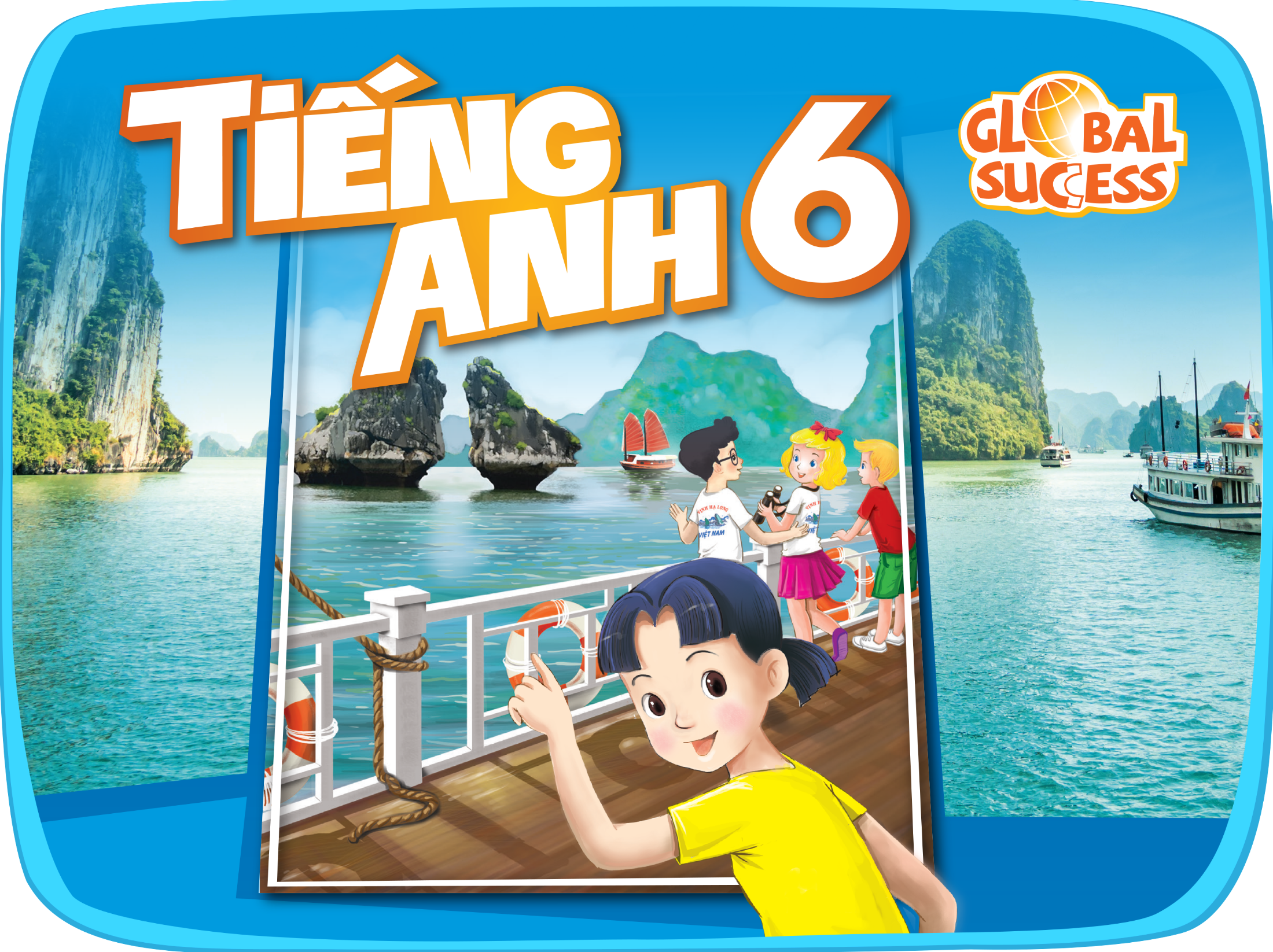 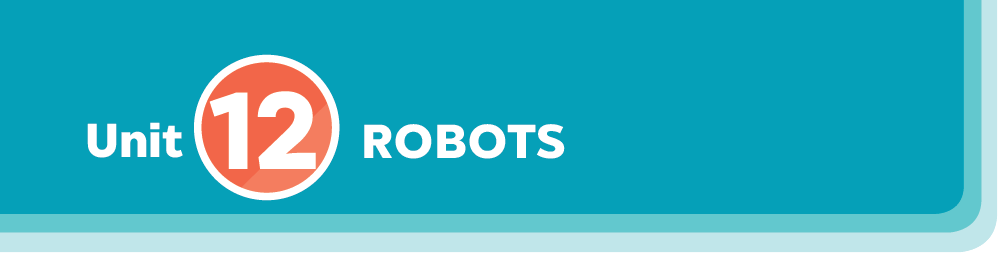 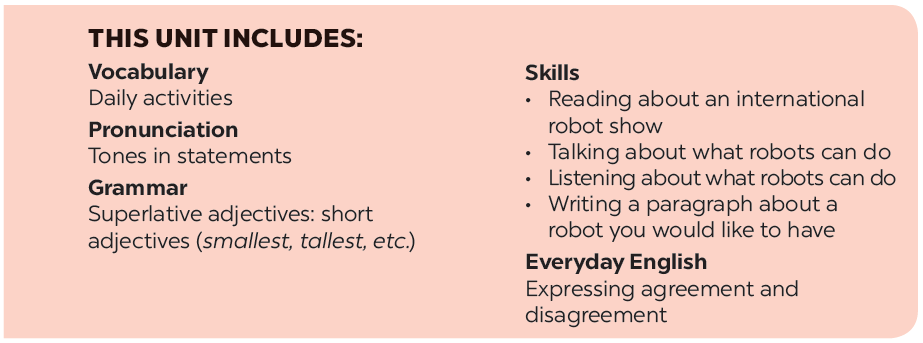 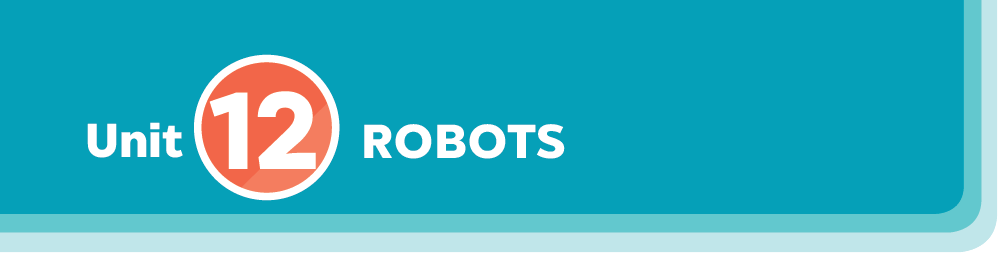 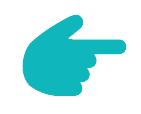 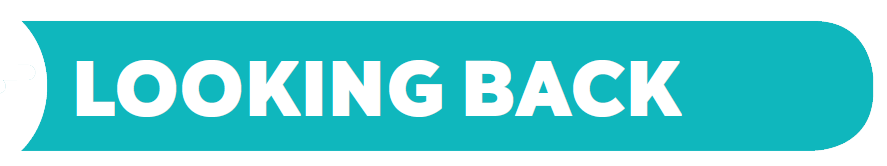 Vocabulary
Grammar
Use the correct form of the adjectives in brackets to complete the paragraph.
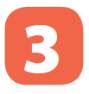 Write the correct words to complete the phrases.
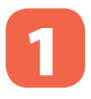 Complete the following sentences with superlative form of the adjectives in brackets.
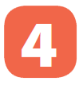 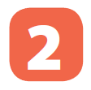 Fill the blanks with the verbs from the box.
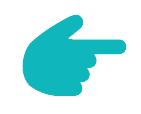 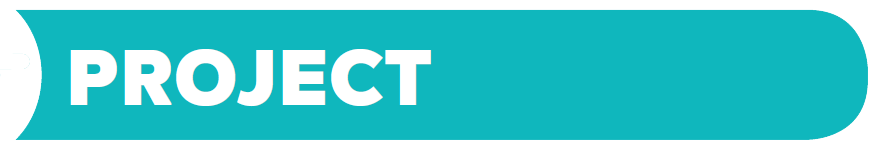 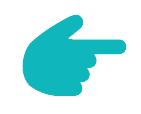 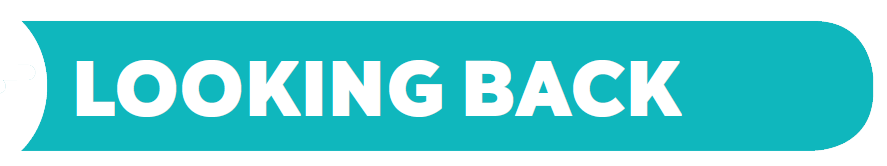 Vocabulary
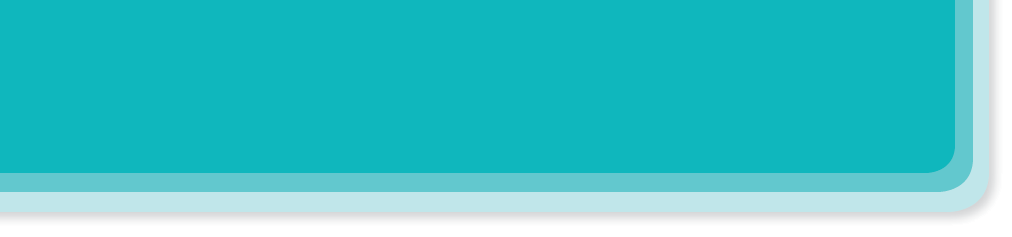 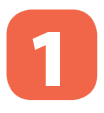 Write the correct words to complete the phrases.
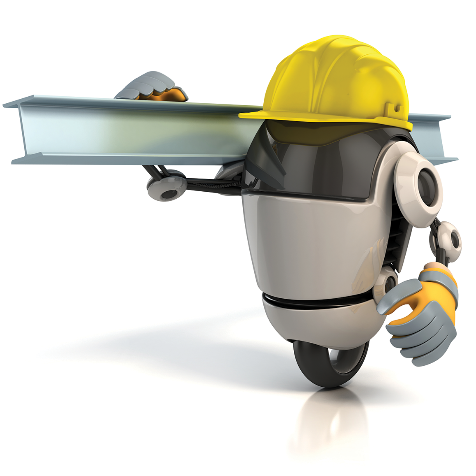 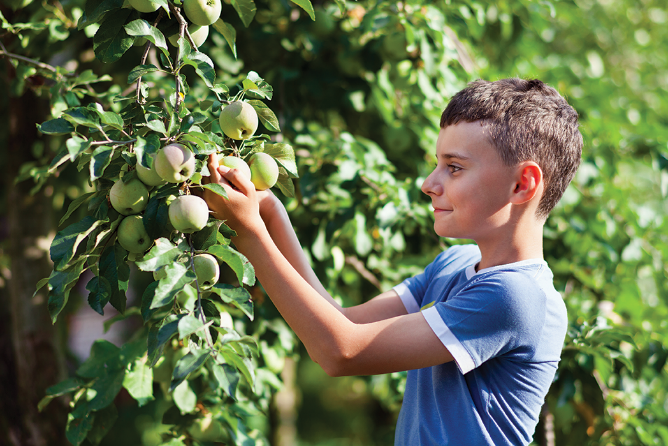 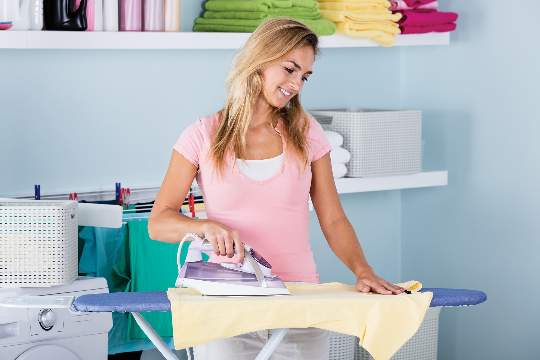 _______ the clothes
_______ heavy things
_______ fruit
_______ the dishes
1.
2.
3.
4.
5.
1.
2.
3.
4.
5.
pick fruit
move heavy things
do the dishes
iron the clothes
do the _______
do the washing
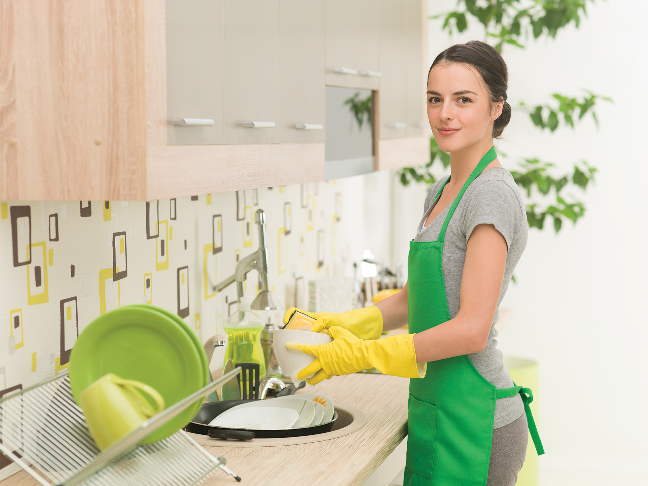 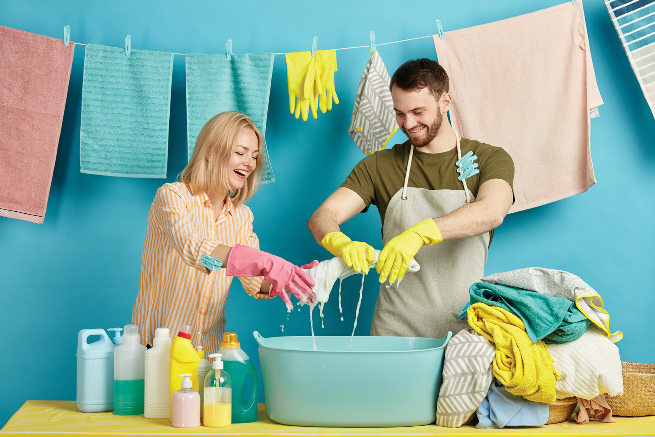 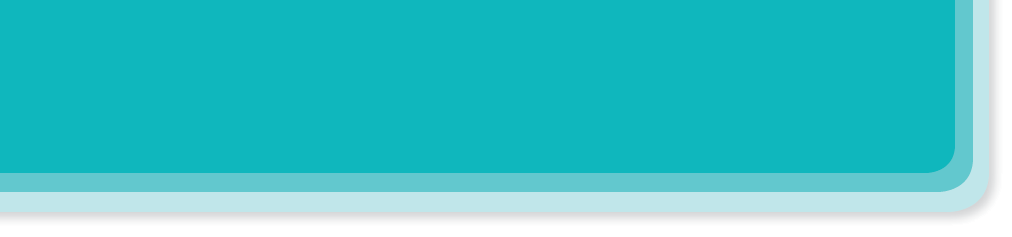 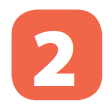 Fill the blanks with the verbs from the box.
water
make
repair
work
understand
work as guards when we’re away.
Robots can
_______ as guards when we’re away.
1.
2.
We rarely go to restaurants because my father can
make delicious meals at home.
_______ delicious meals at home.
Can you
_______ my broken clock?
3.
repair my broken clock?
understand our feelings?
Can robots
4.
_______ our feelings?
_______ the plants in our garden
5.
My father and I 
every morning.
water the plants in our garden
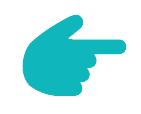 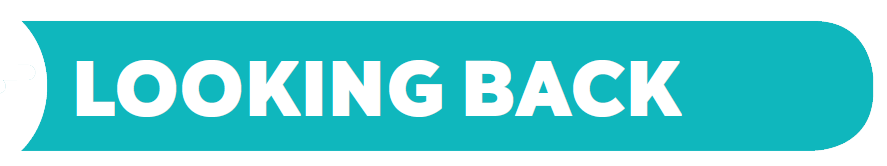 Grammar
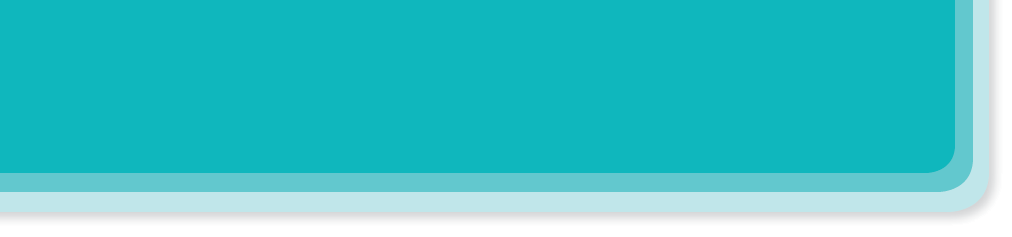 Use the correct form of the adjectives in brackets to complete the paragraph.
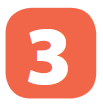 Welcome to our company. We’ve made the (1. smart)         robot in the world. It’s the (2. small)                  and the (3. light)            
                we’ve made but it can do many things in your house. It can even ﬂy to clean the ceilings. It can teach children all school subjects. It’s also the (4. strong)                    in our lab because it can move more than 200 kg. It’s not difficult to own a robot like this because it’s one of the (5. cheap)                   robots in the world.
smartest
smallest
lightest
strongest
cheapest
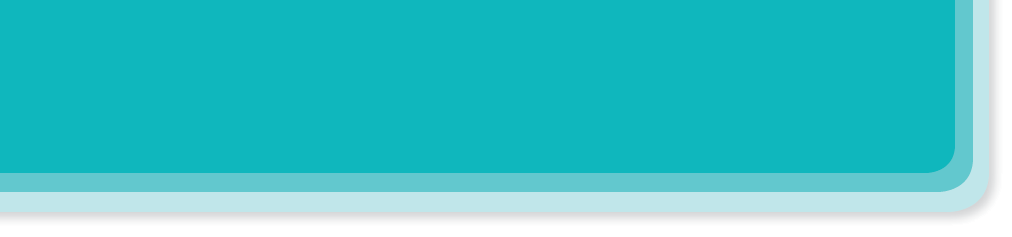 Complete the following sentences with superlative form of the adjectives in brackets.
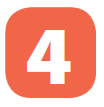 What is the (high)
highest mountain in the world?
_______ mountain in the world?
1.
What is the (large)
2.
_______ lake in Viet Nam?
largest lake in Viet Nam?
3.
_______ beach in Viet Nam?
What is the (long)
longest beach in Viet Nam?
widest river in the world?
_______ river in the world?
4.
What is the (wide)
5.
_______ desert in the world?
What is the (hot)
hottest desert in the world?
Do you know the answers?
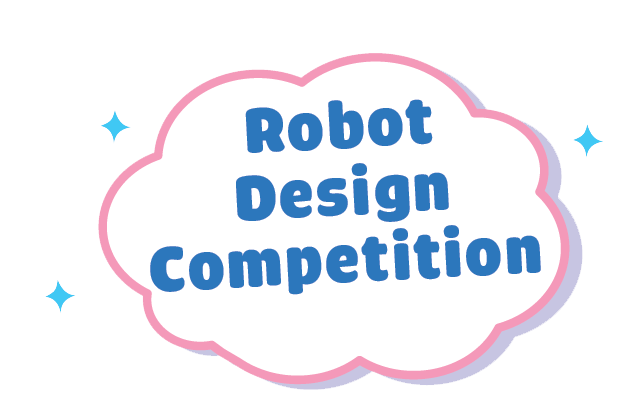 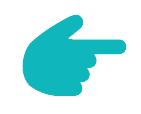 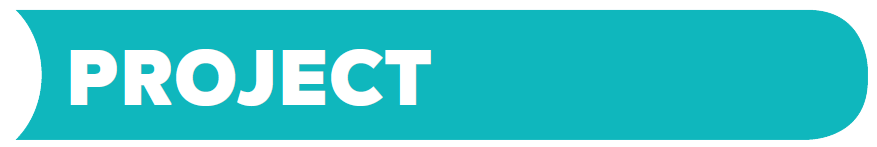 You are taking part in a robot design competition. Work in groups, decide what your robot is like and complete this table.
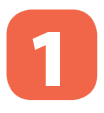 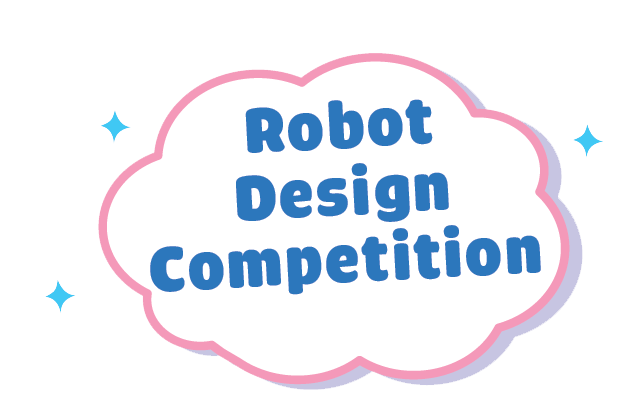 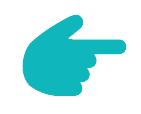 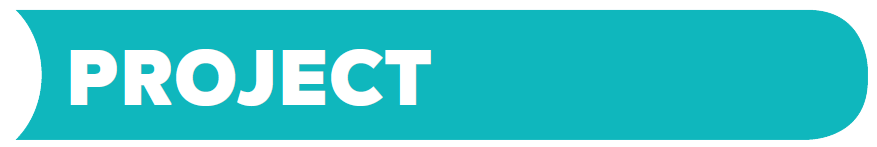 Draw your robot here
Present your designs to other groups. Vote on the best robot.
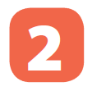 























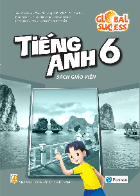 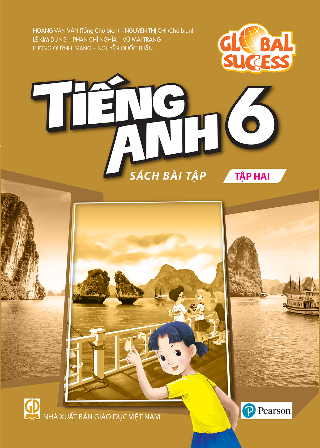 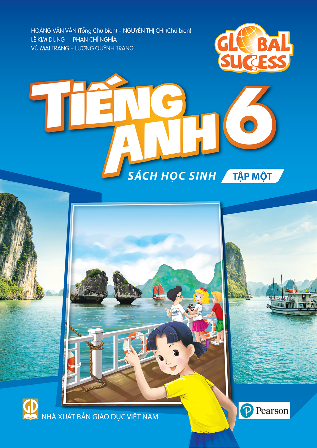 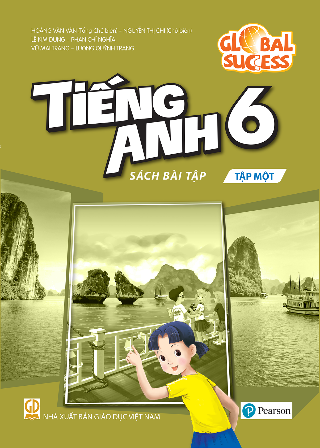 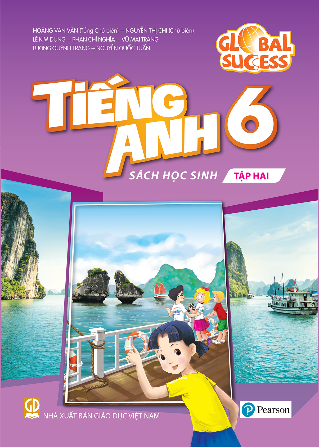 Website: hoclieu.vn
Fanpage: facebook.com/www.tienganhglobalsuccess.vn/